UBND QUẬN LONG BIÊN
TRƯỜNG MẦM NON BẮC CẦU
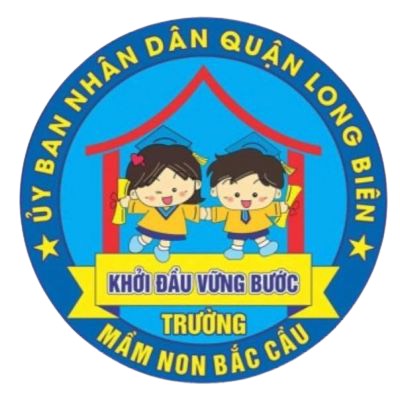 GIÁO ÁN PHÁT TRIỂN NGÔN NGỮ
Đề tài            : Kể chuyện sáng tạo: “Khu rừng hạnh phúc”
Lứa tuổi        : Mẫu giáo nhỡ (4-5 tuổi)
Số lượng trẻ : 20 trẻ
Thời gian     : 25-30 phút
Giáo viên     : Nguyễn Phương Thảo
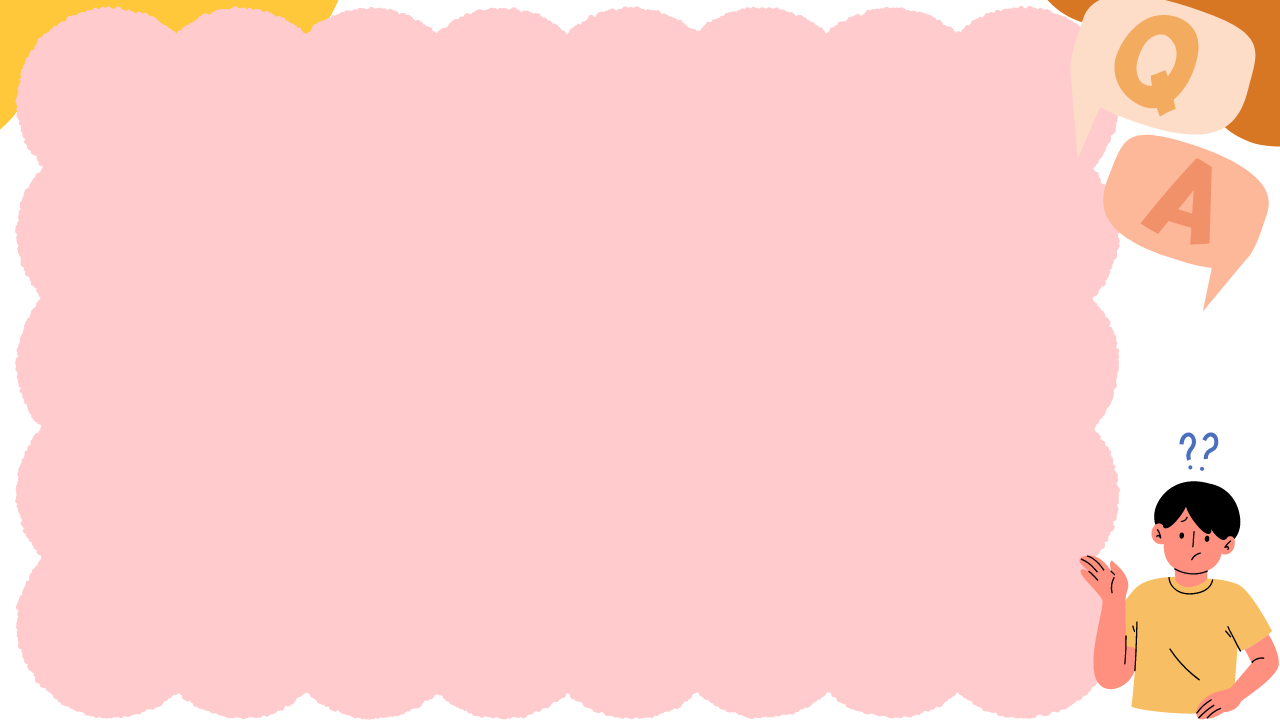 1. ỔN ĐỊNH TỔ CHỨC
- Cô và trẻ đọc bài Vè trồng cây
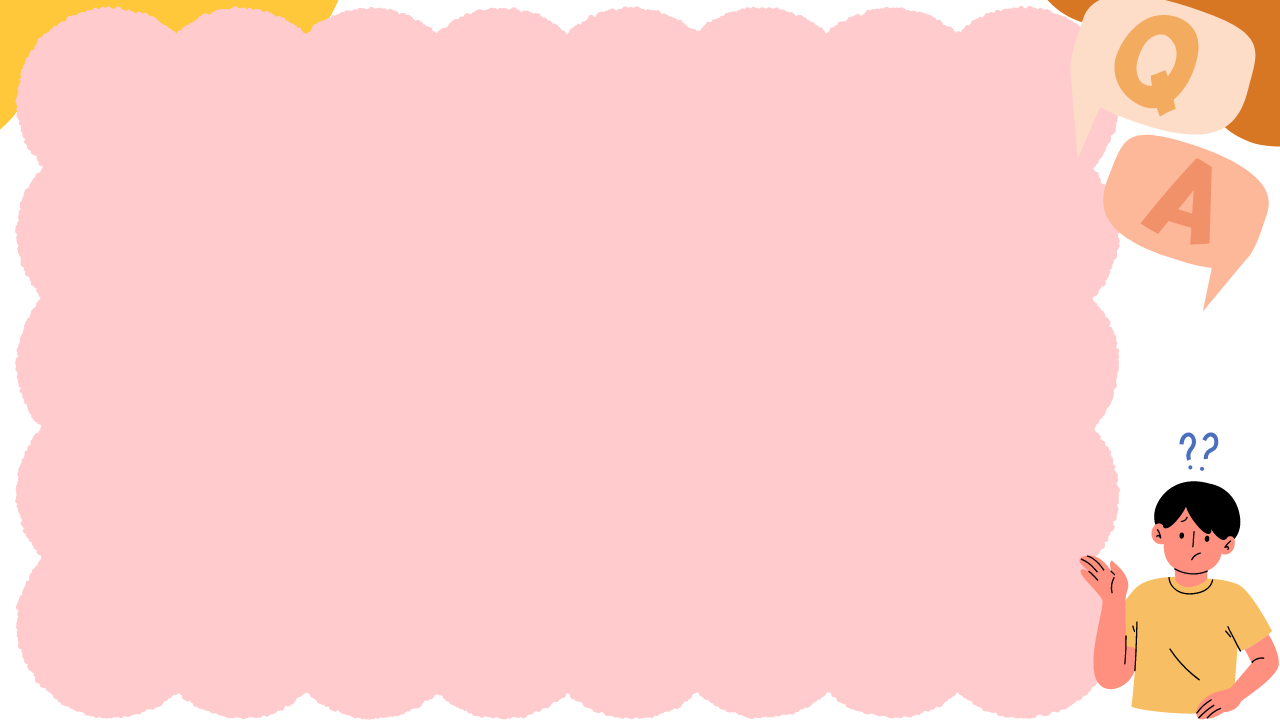 2. PHƯƠNG PHÁP, HÌNH THỨC TỔ CHỨC
Cô kể lần 1: Cô kể đoạn truyện
kết hợp tranh lật
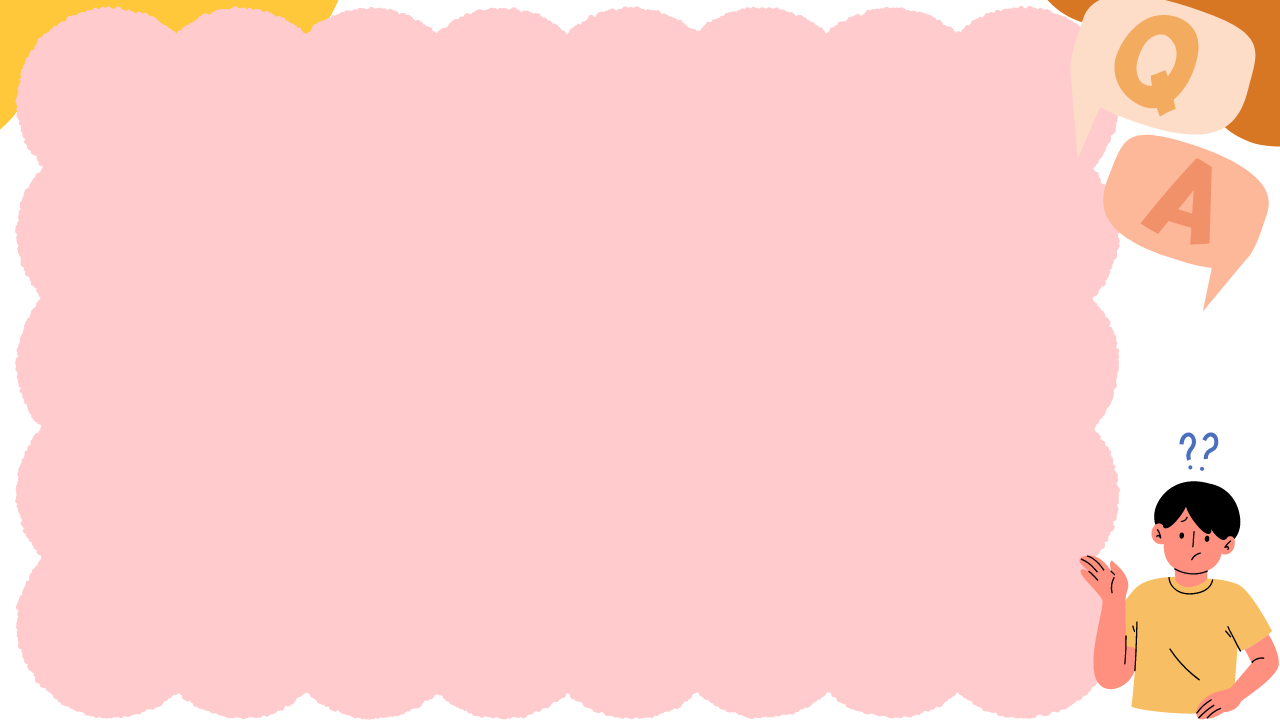 2. PHƯƠNG PHÁP, HÌNH THỨC TỔ CHỨC
Cô kể lần 2: Cô kể đoạn truyện
kết hợp powerpoint
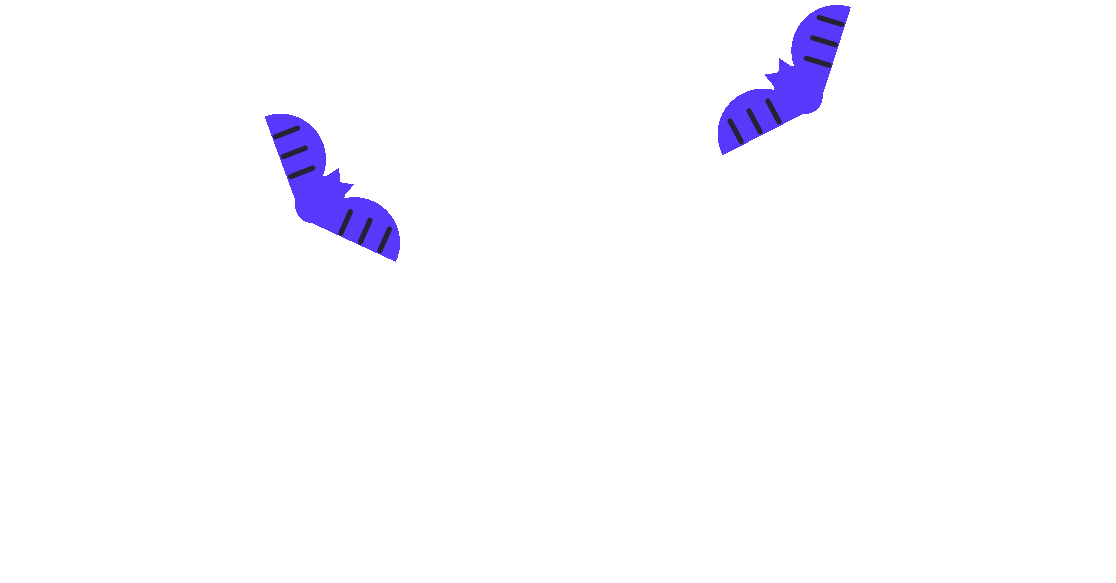 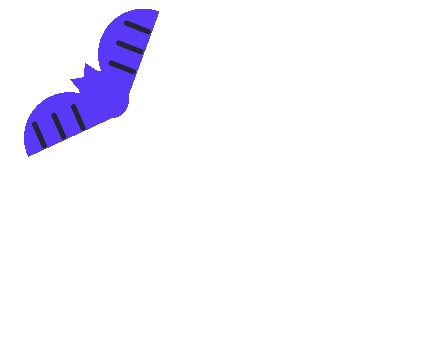 `
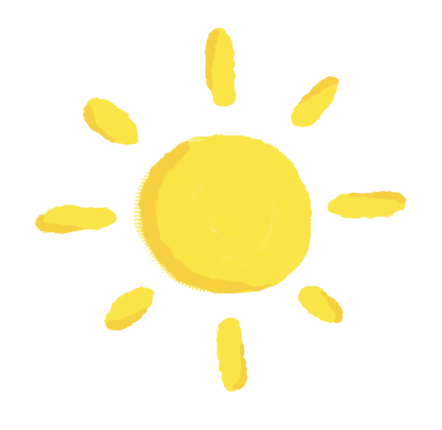 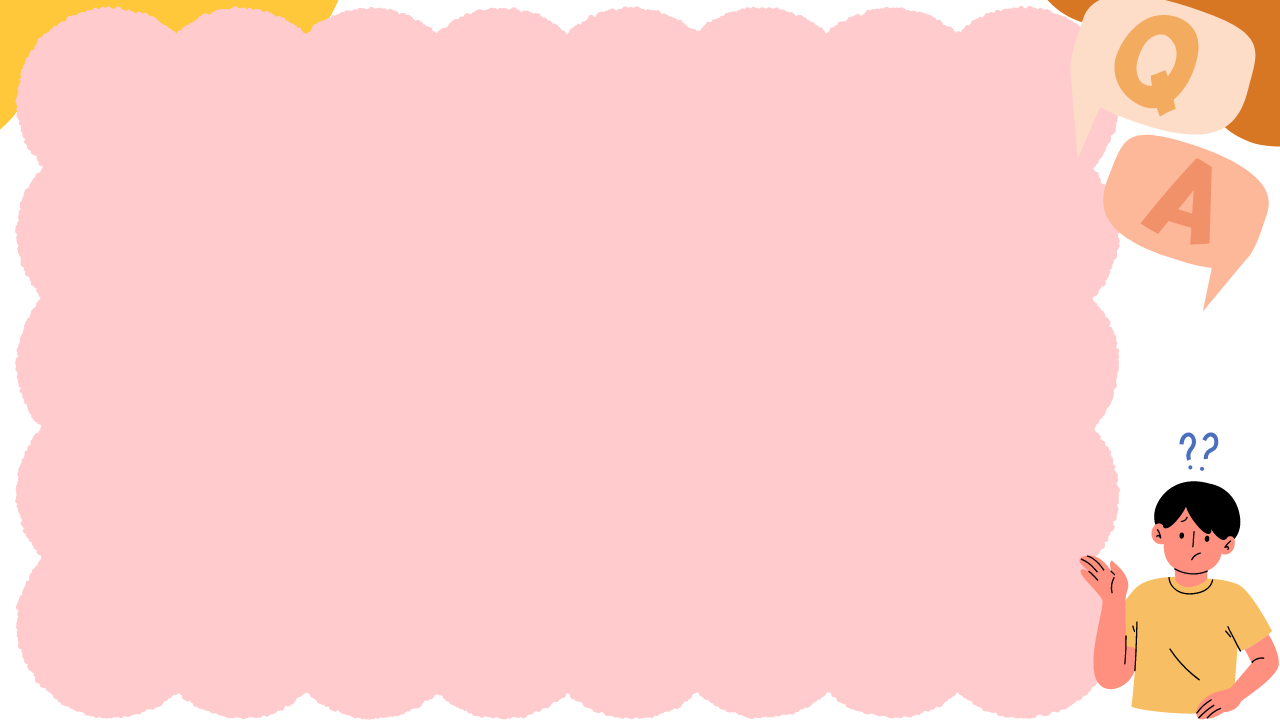 2. PHƯƠNG PHÁP, HÌNH THỨC TỔ CHỨC
Đàm thoại trích dẫn nội dung 
đoạn truyện
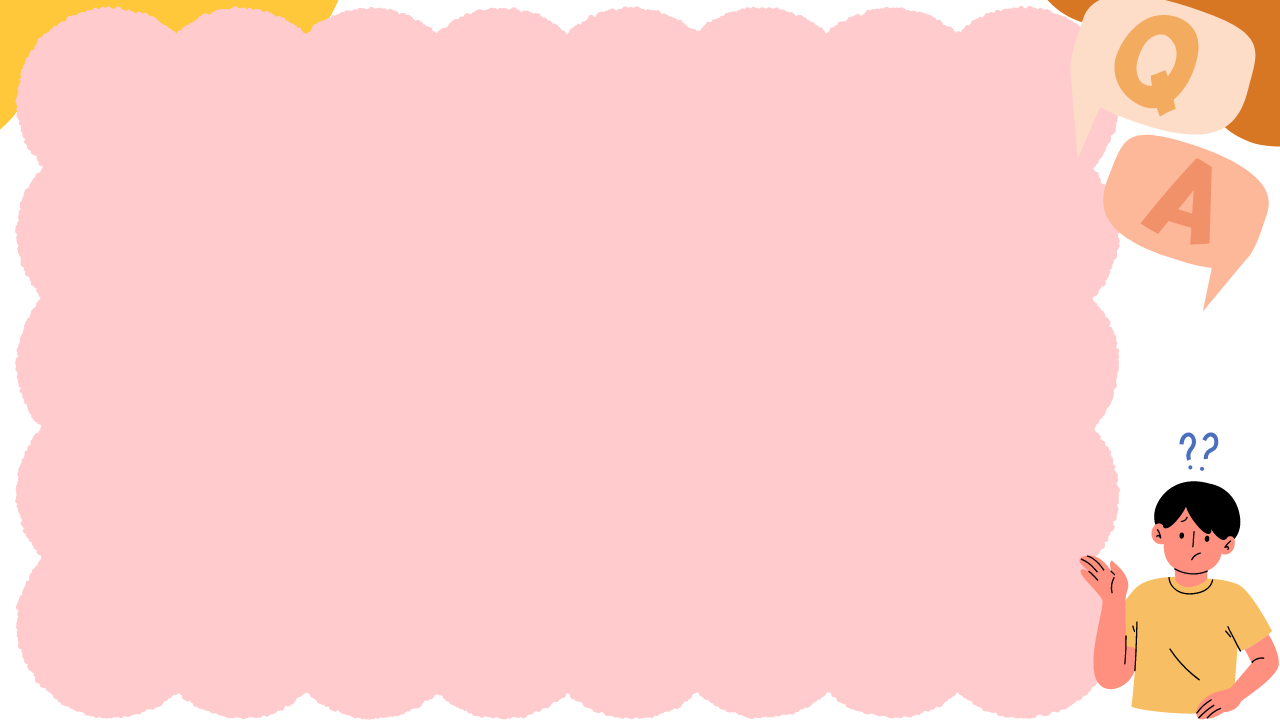 2. PHƯƠNG PHÁP, HÌNH THỨC TỔ CHỨC
THẢO LUẬN NHÓM
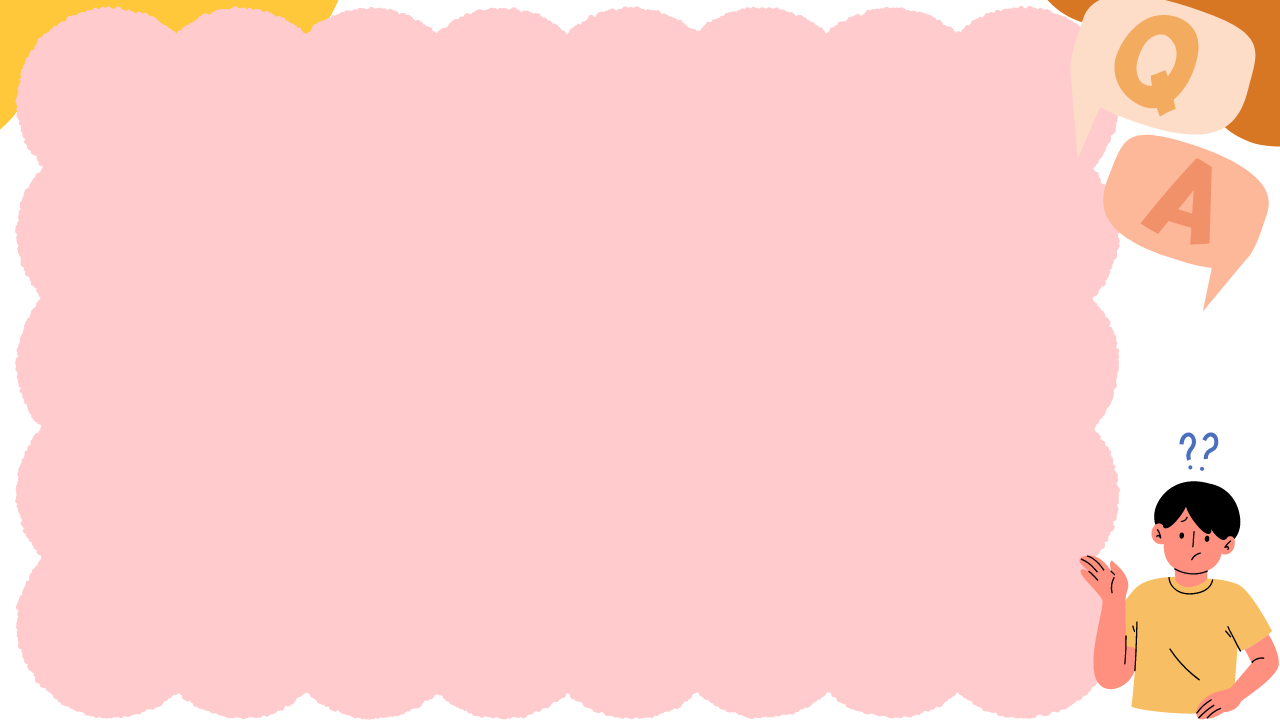 2. PHƯƠNG PHÁP, HÌNH THỨC TỔ CHỨC
TRẺ TẬP KỂ CHUYỆN SÁNG TẠO
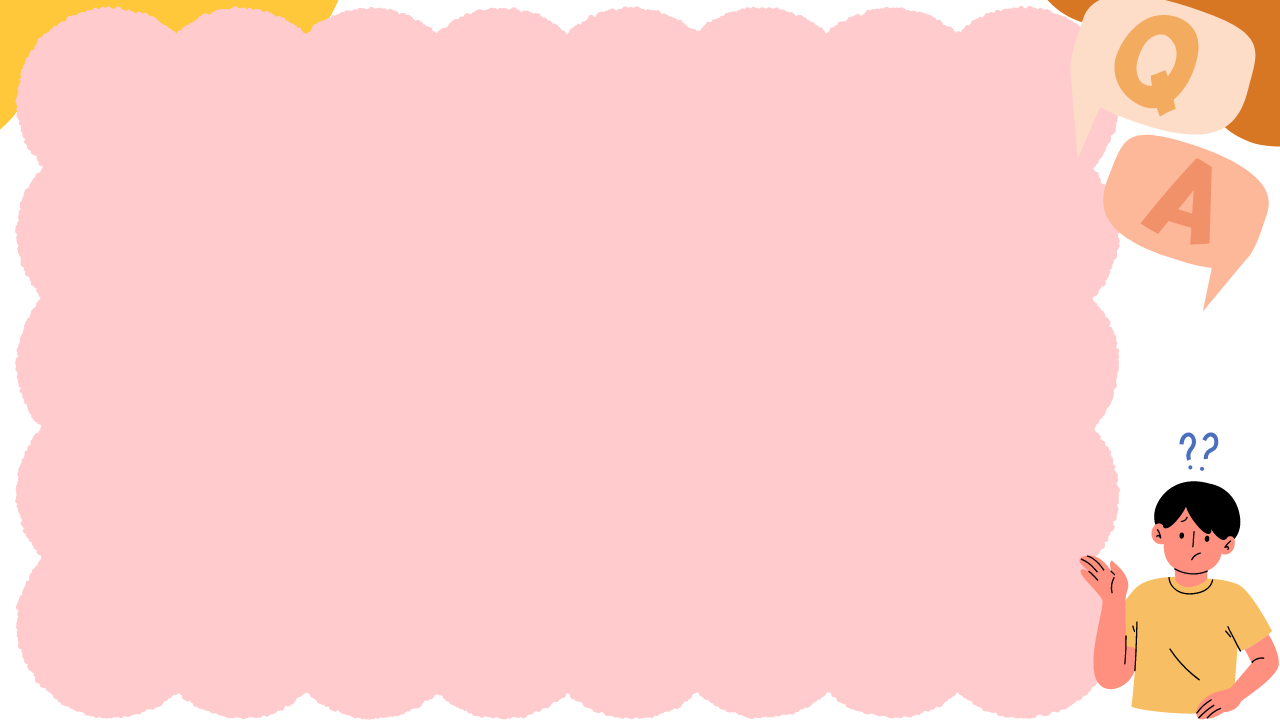 2. PHƯƠNG PHÁP, HÌNH THỨC TỔ CHỨC
Cô kể lần 3 kết hợp rối bóng
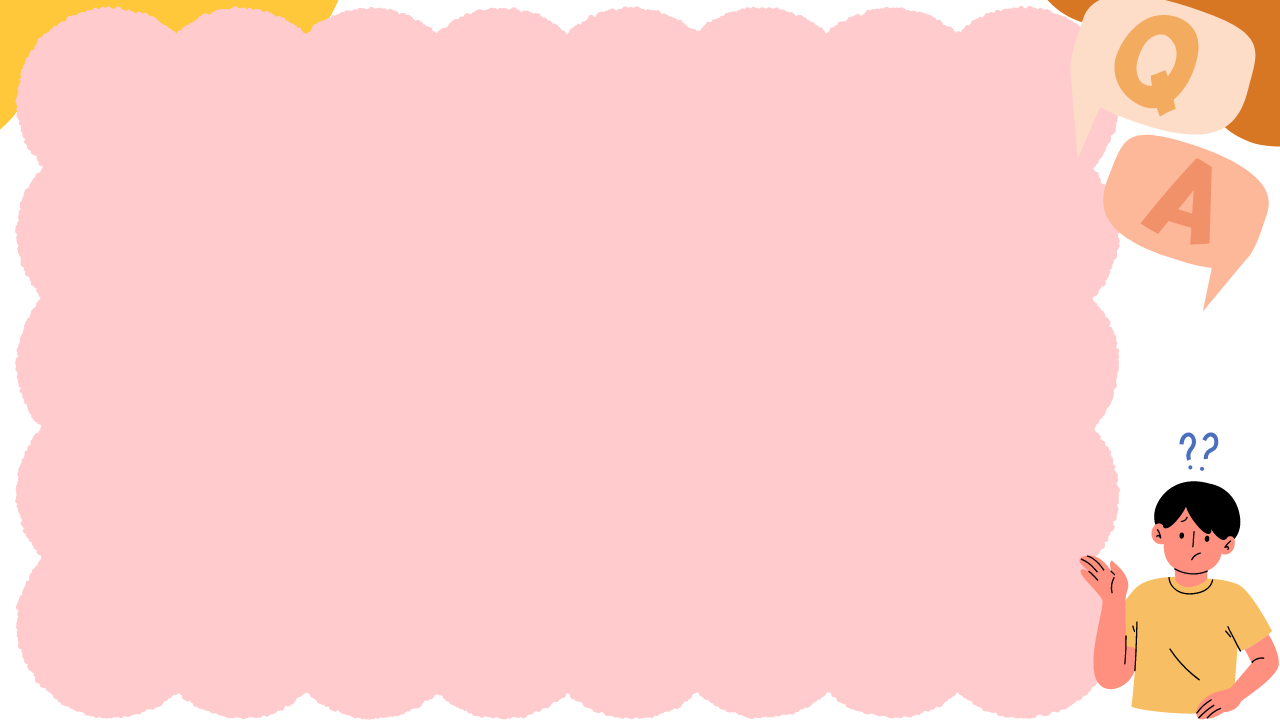 3. KẾT THÚC